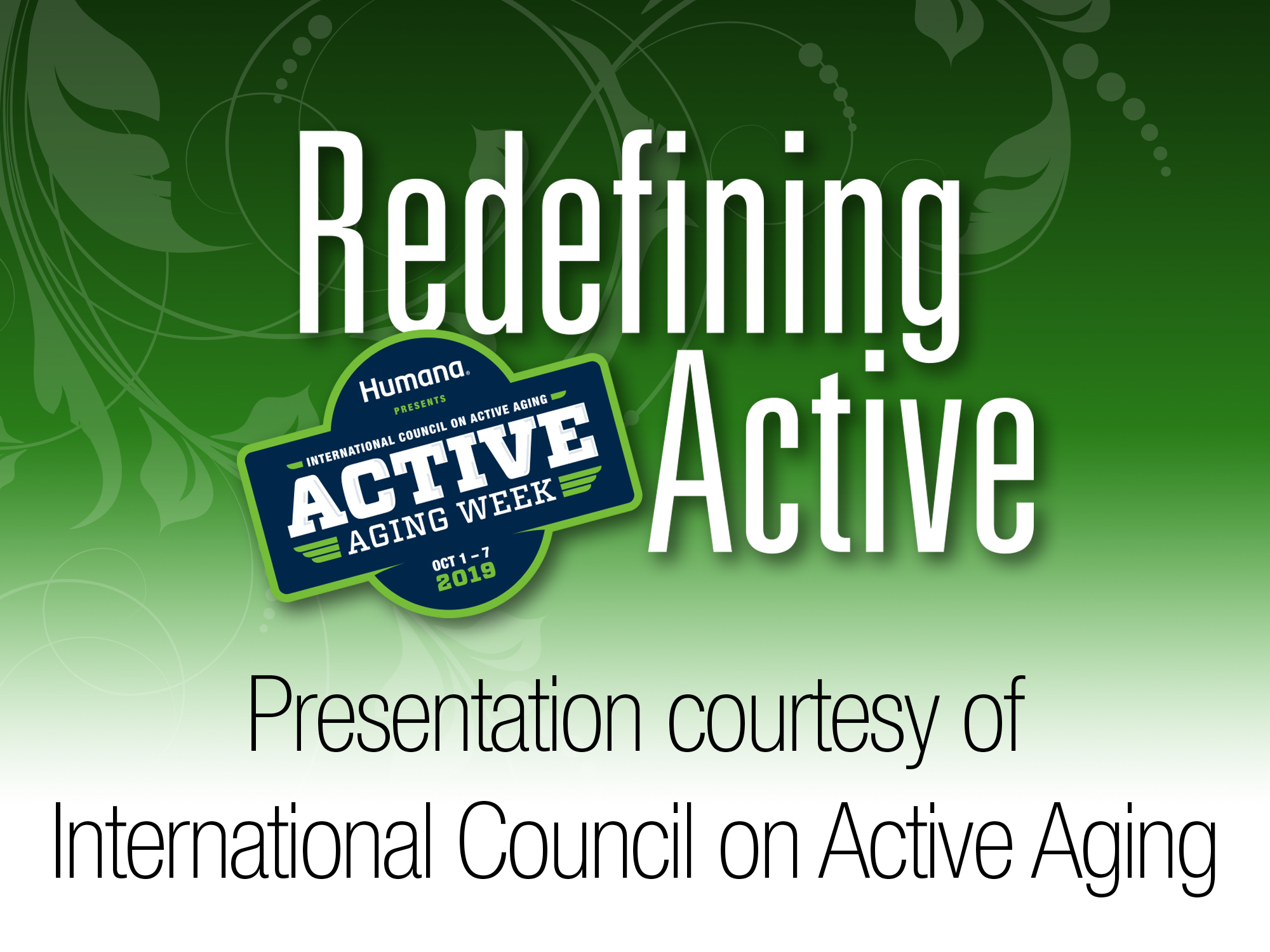 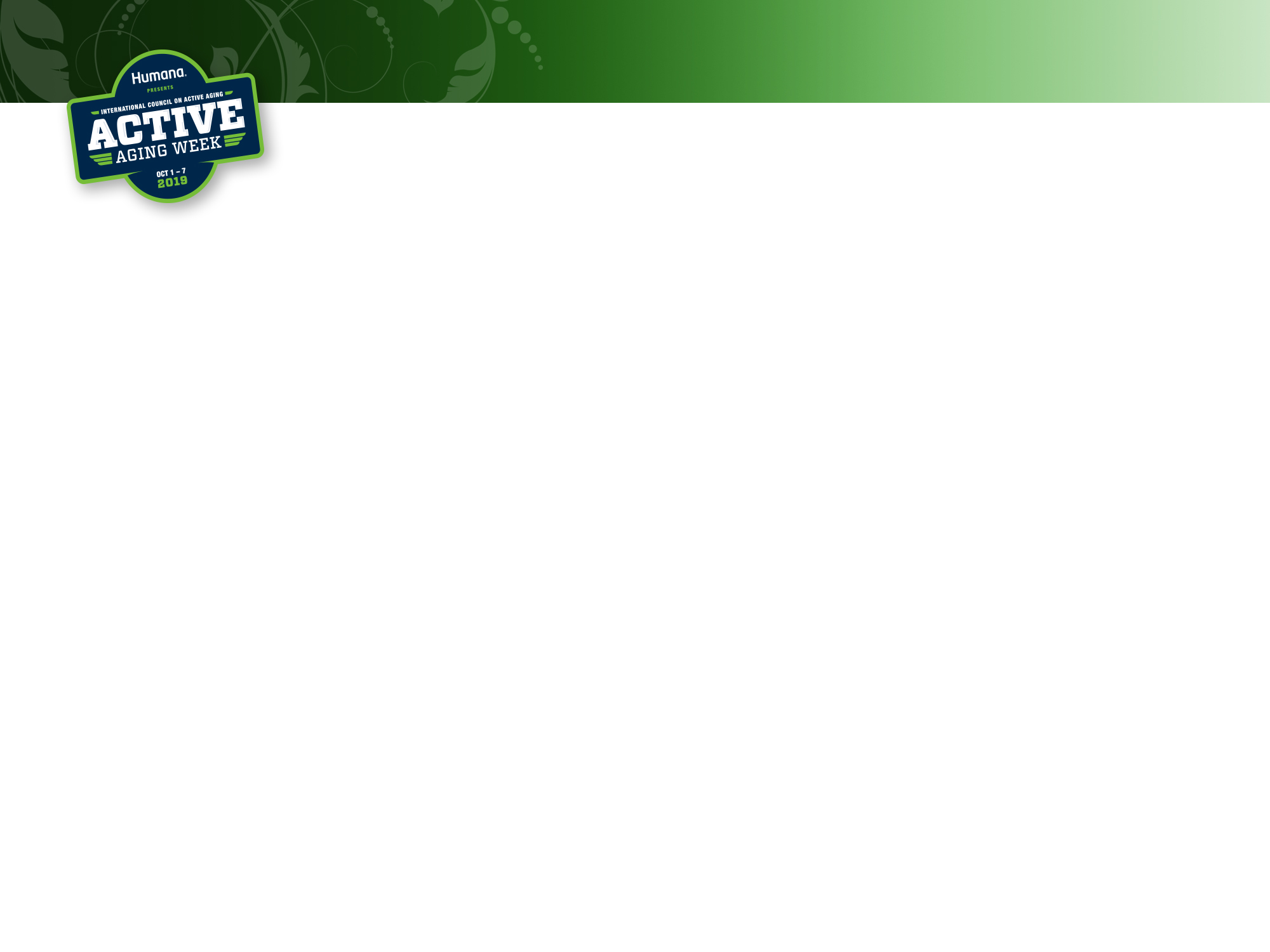 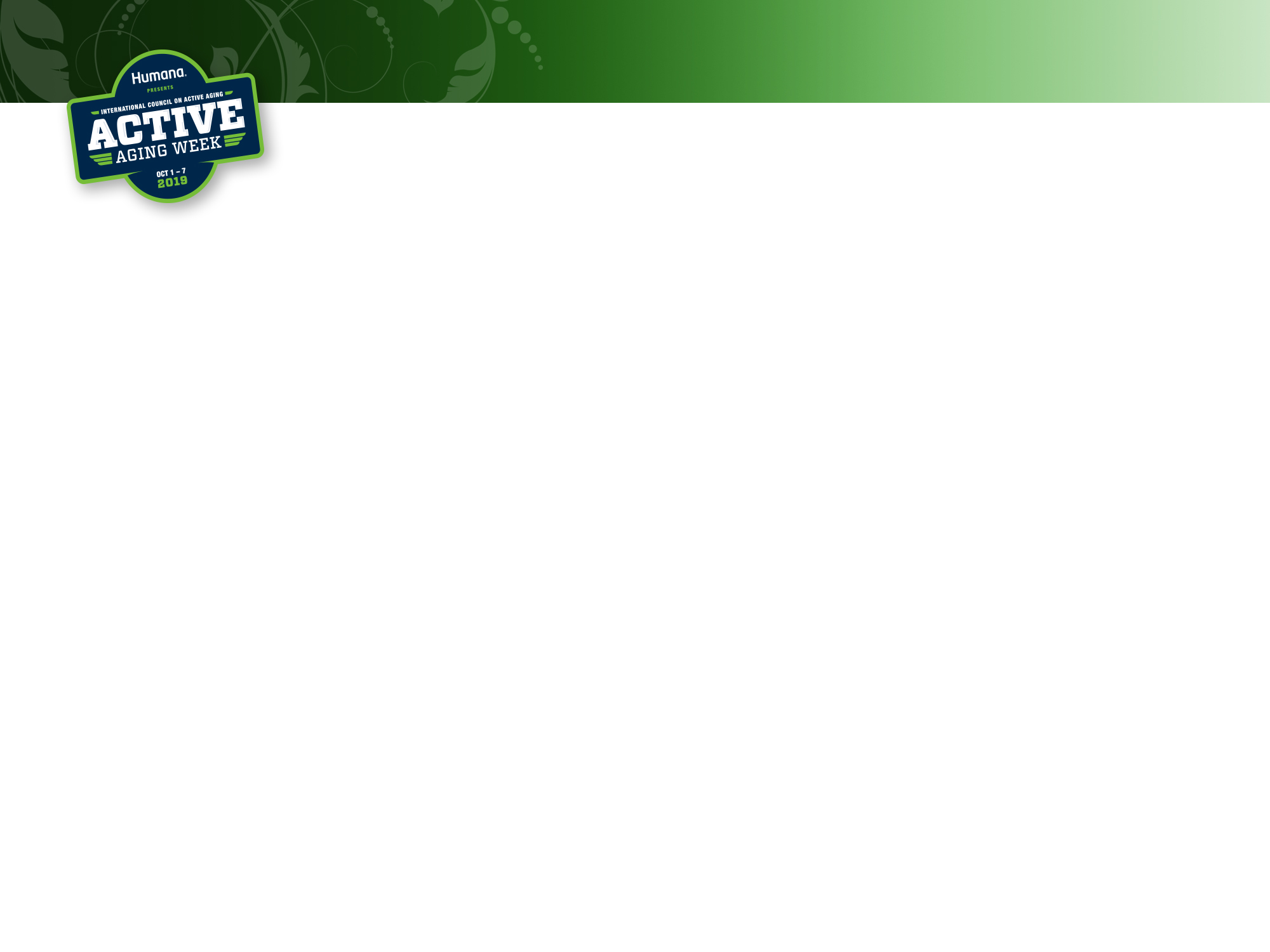 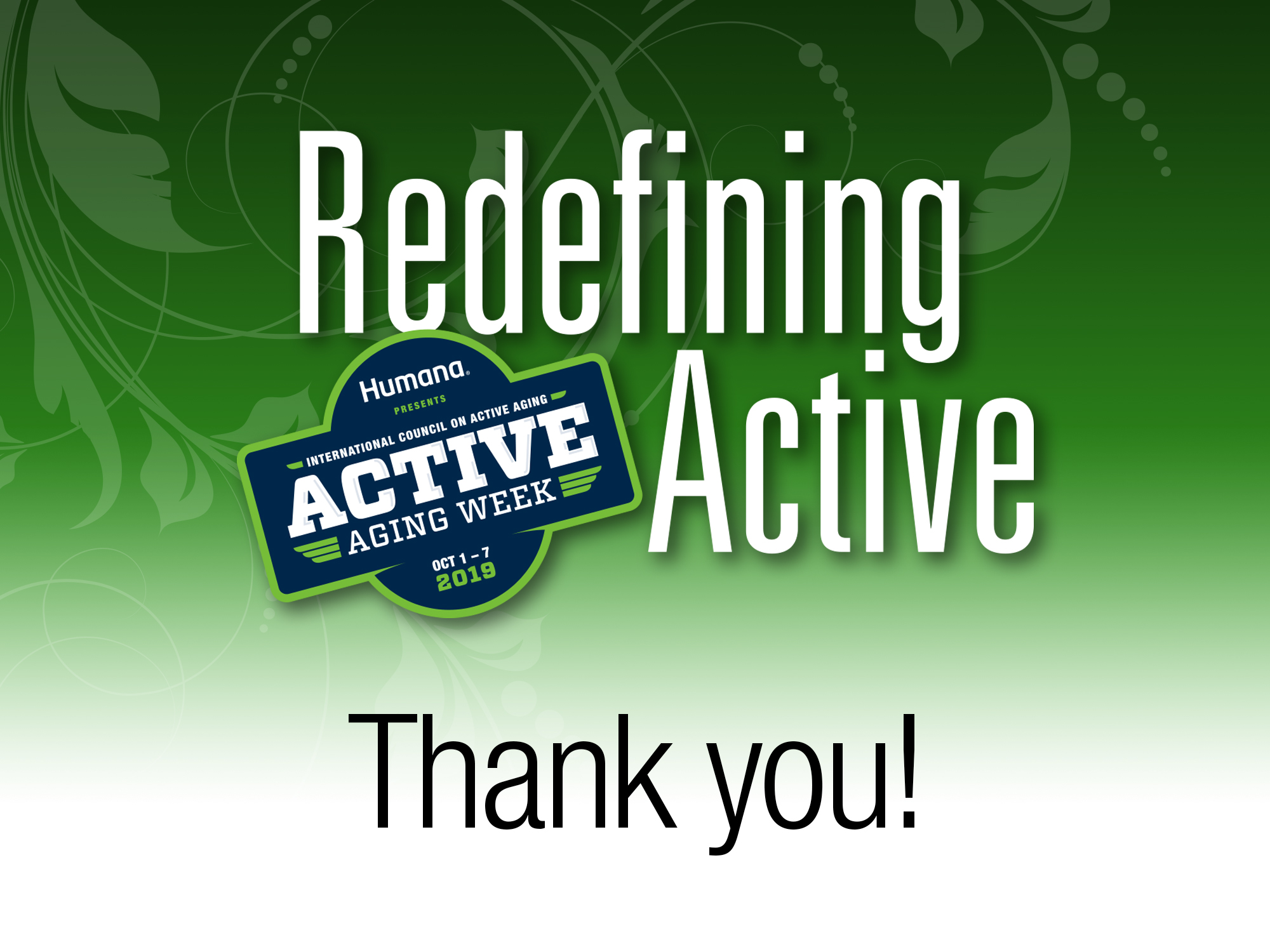 Presented by: Colin Milner, CEO, International Council on Active Aging